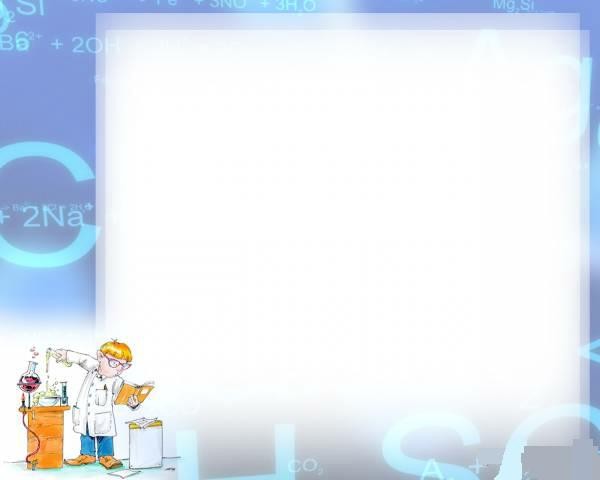 Занимательная химия
2 класс
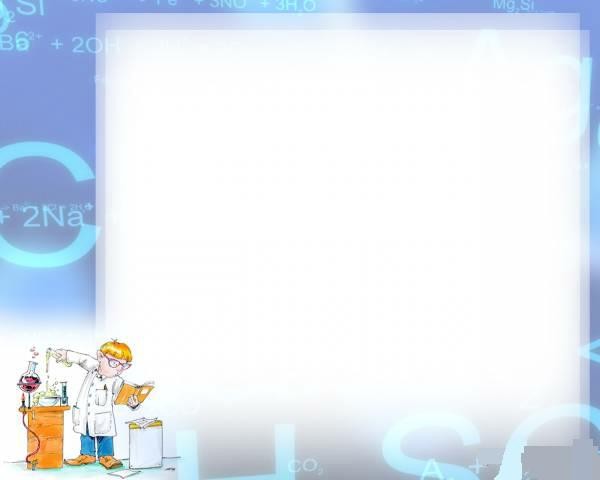 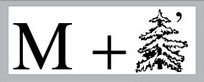 мел
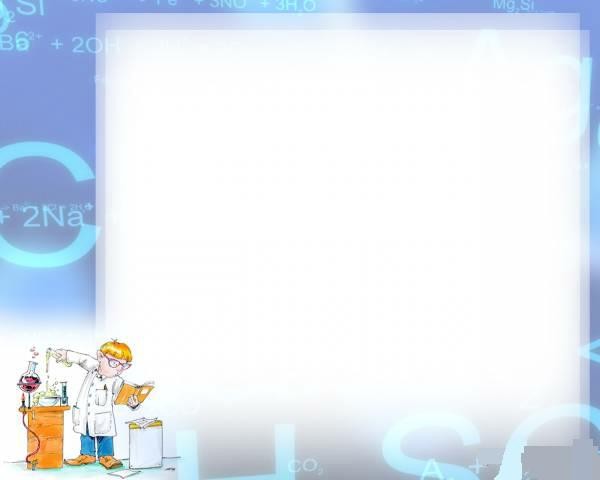 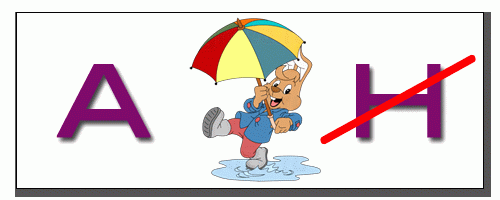 азот
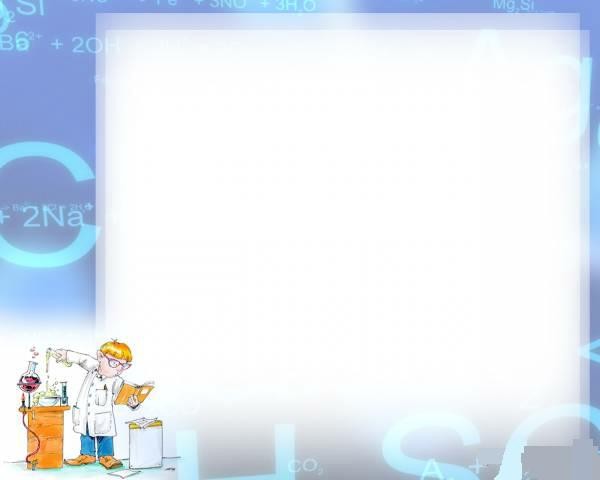 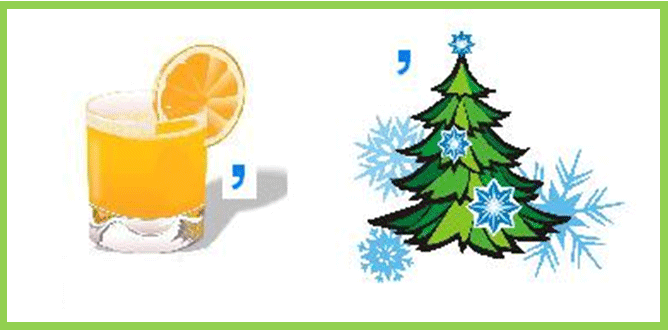 соль
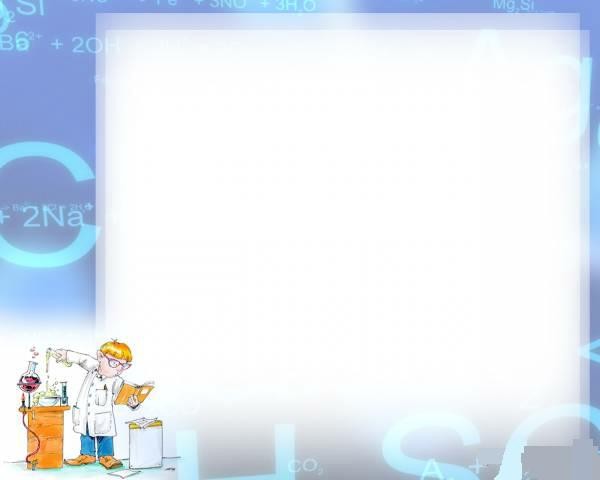 В холодную погоду на улице при дыхании образуется туман. Из чего он состоит?
Воздух, снег, капли воды.
Капли воды
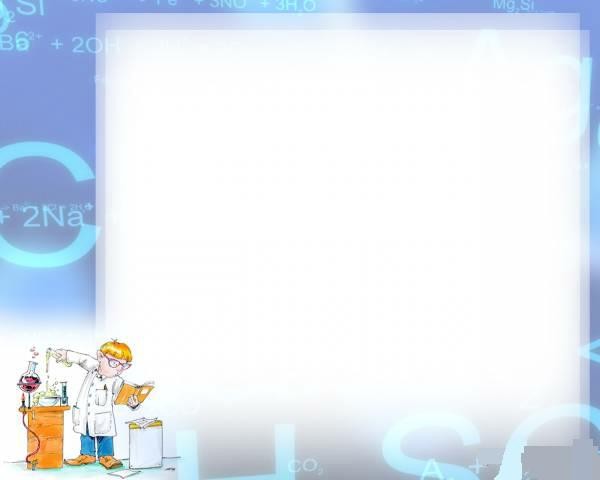 В чём горят дрова и газ,Фосфор, водород, алмаз?Дышит чем любой из насКаждый миг и каждый час?Без чего мертва природа?Правильно, без …
кислорода
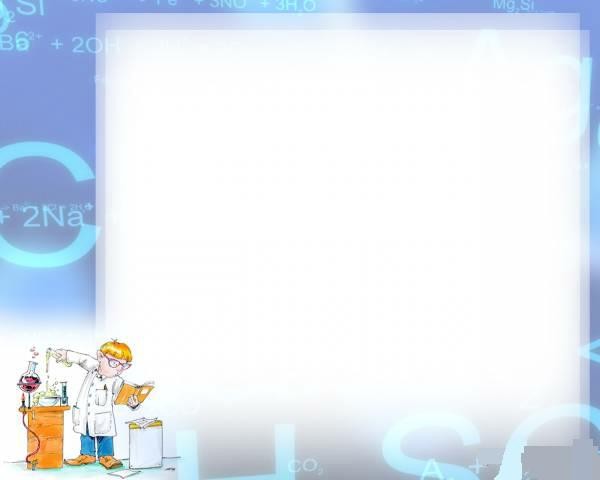 Молодцы!